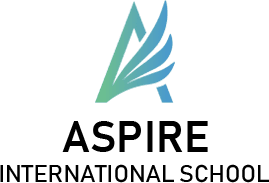 قسم المواد العربية
الصف الأول الإعدادى
الوحدة الثانية
الدرس الأول
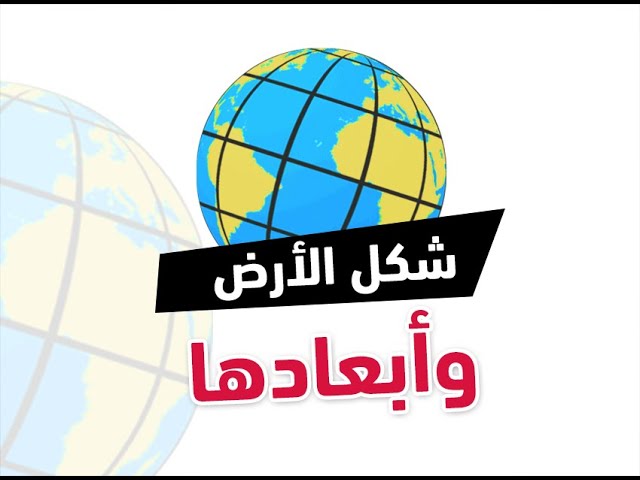 أهداف الدرس
يستنتج شكل الأرض وأبعادها .
يتعرف أهمية خطوط الطول ودوائر العرض .
يحدد دوائر العرض الرئيسية .
قدر عظمة الله سبحانه وتعالى فى خلق الكرة الأرضية .
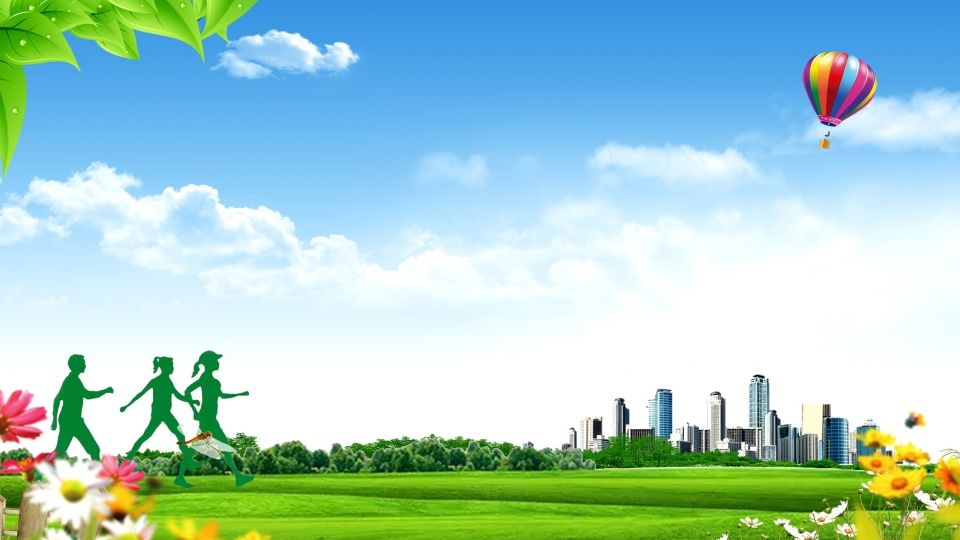 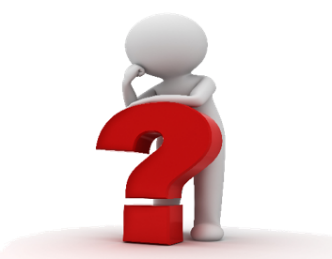 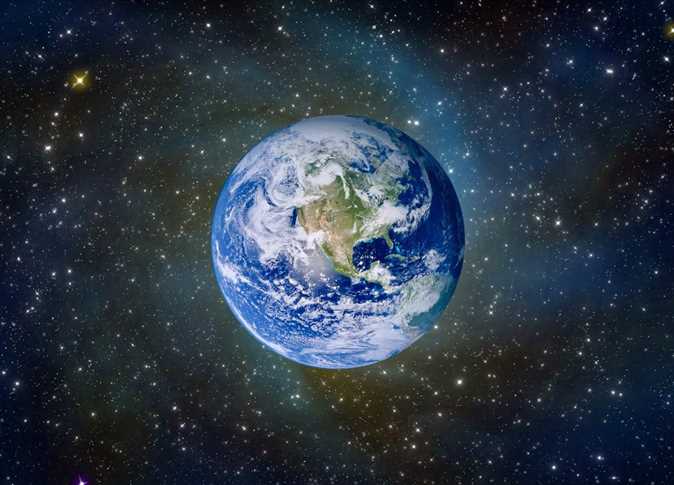 الأرض مسطحة :
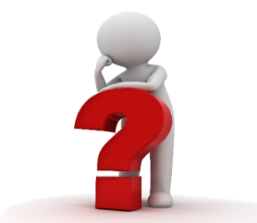 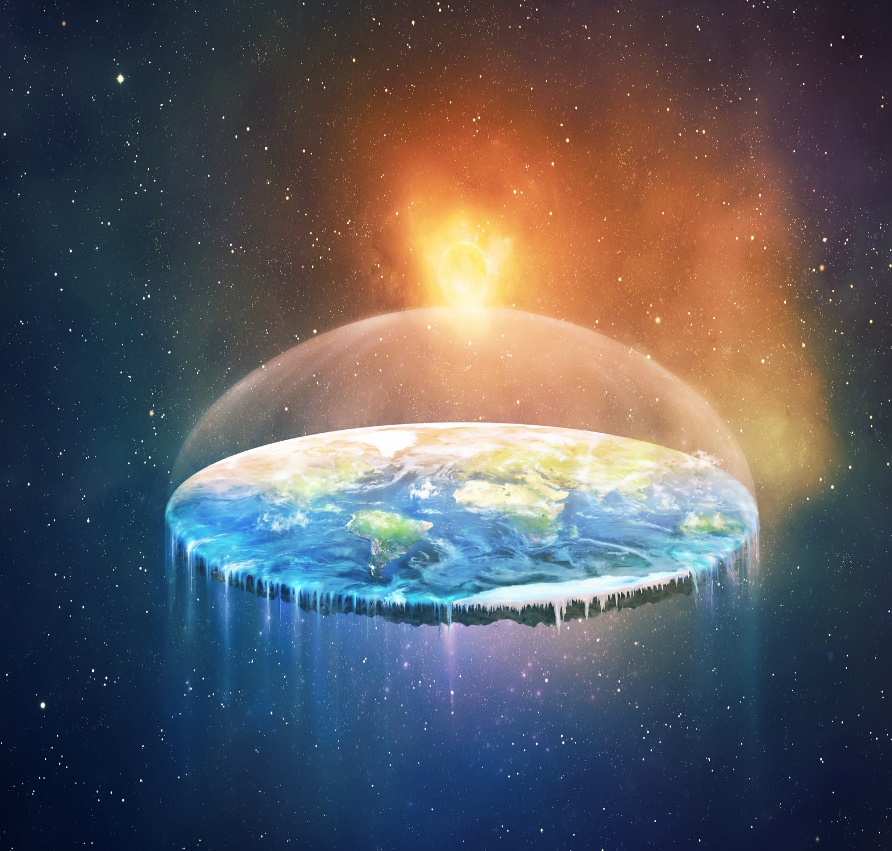 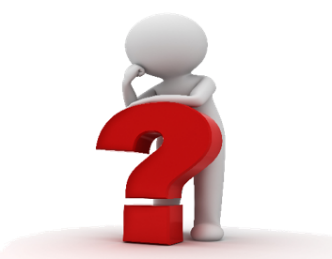 الشكل الكروى للأرض :
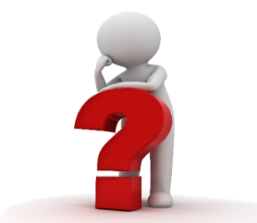 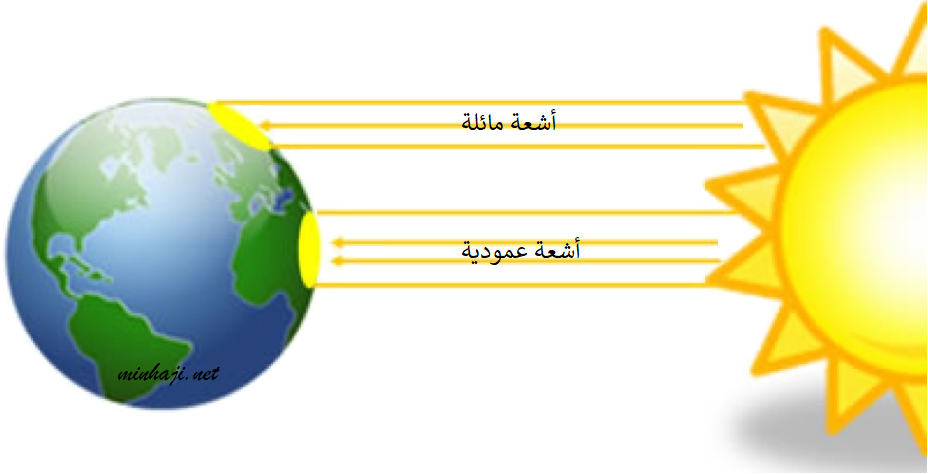 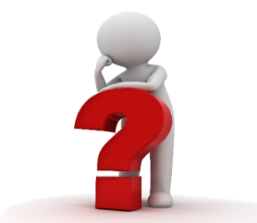 ثانيا : أبعاد الأرض :
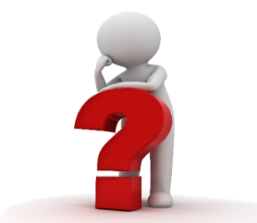 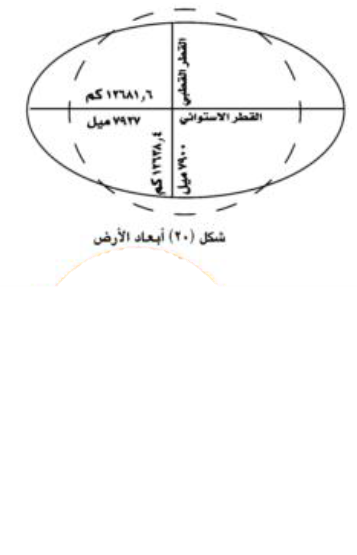 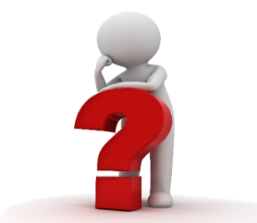 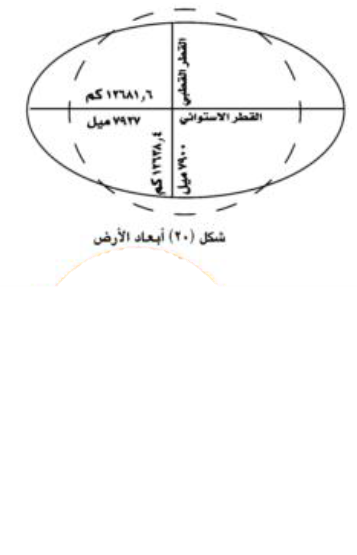 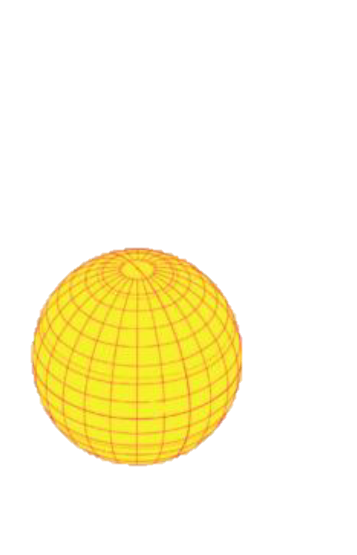 ثالثا : خطوط الطول :
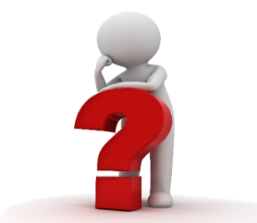 تقاطع خطوط الطول ودوائر العرض على الكرة الأرضية
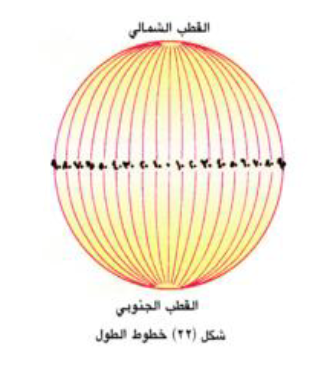 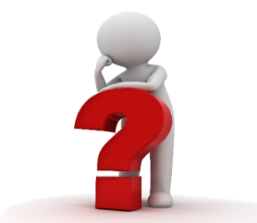 عددها :
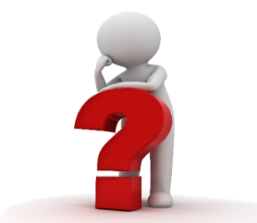 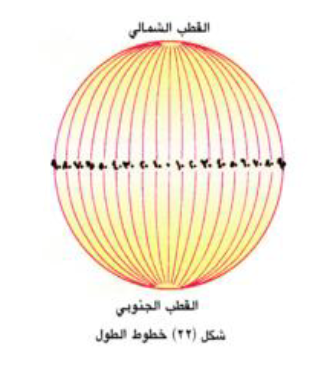 تسمية خط جرينتش بهذا الإسم :
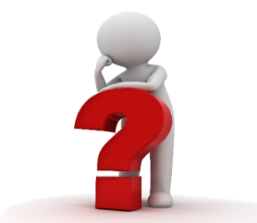 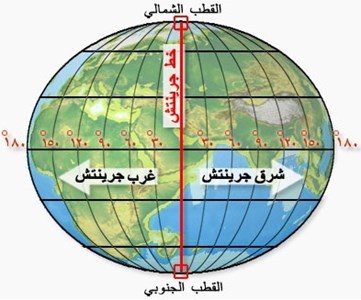 أهمية خطوط الطول :
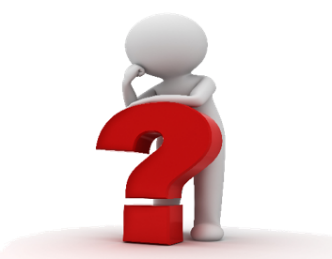 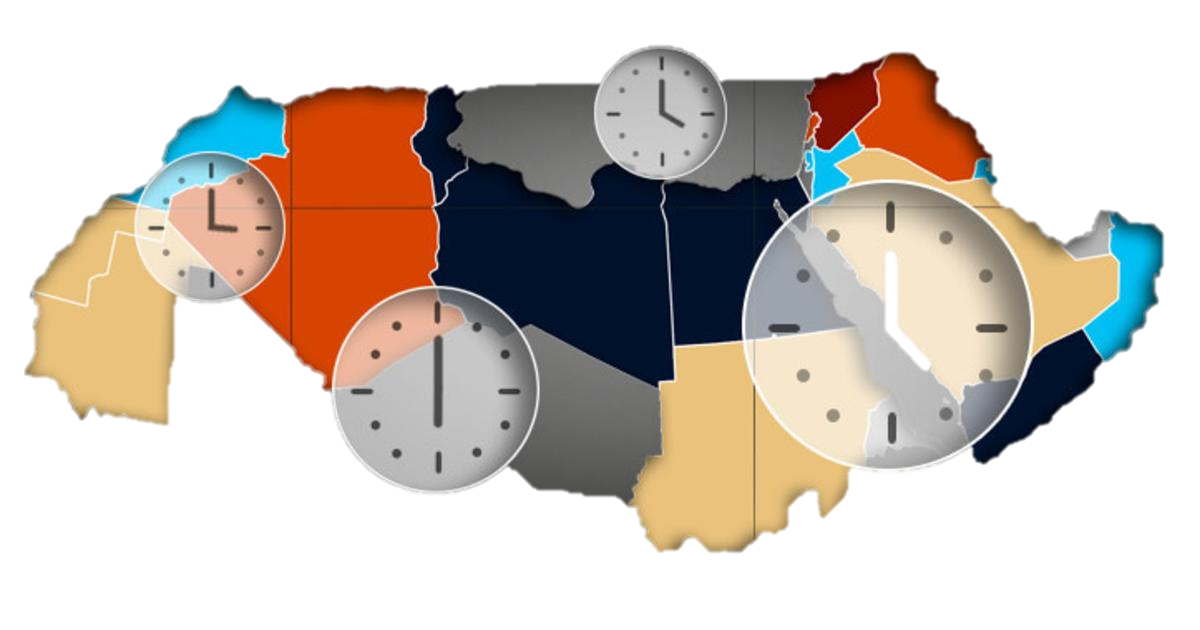 اختلاف التوقيت على سطح الأرض من مكان لأخر :
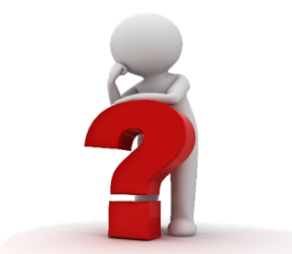 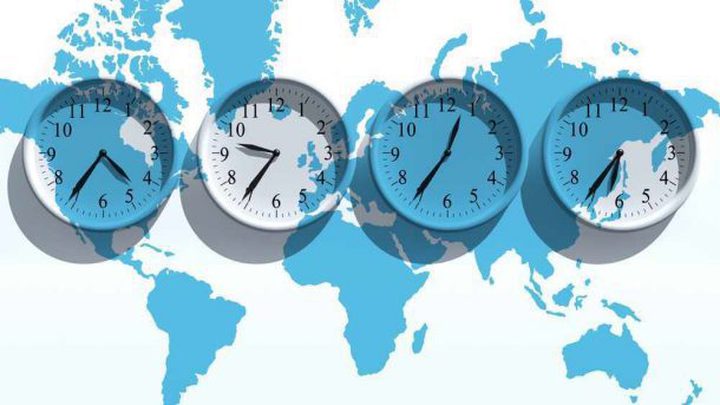 كيفية حساب فرق التوقيت :
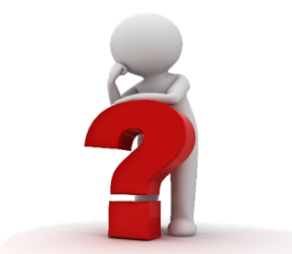 مثال :
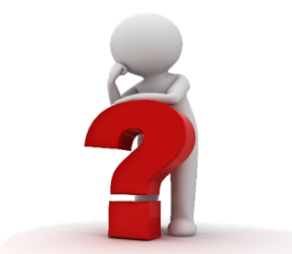 الحل
2- دوائر العرض :
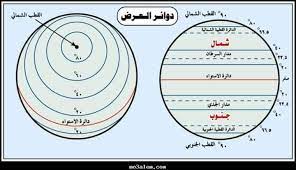 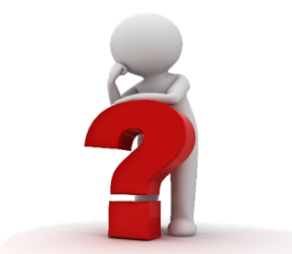 90°شمالا
الدائرة القطبية الشمالية
66,5°شمالا
مدار السرطان
23,5°شمالا
دائرة الاستواء
صفر
مدار الجدى
23,5°جنوبا
الدائرة القطبية الجنوبية
66,5°جنوبا
90°جنوبا
عددها :
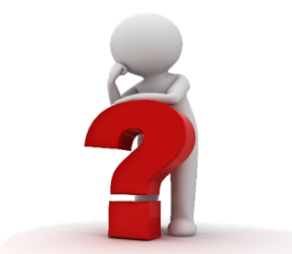 خصائصها :
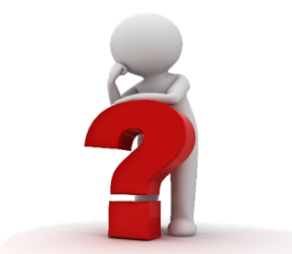 دوائر العرض الرئيسية :
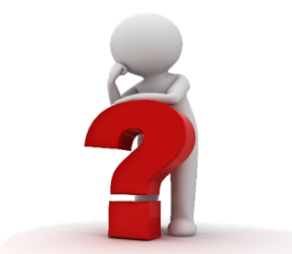 أهمية دوائر العرض :
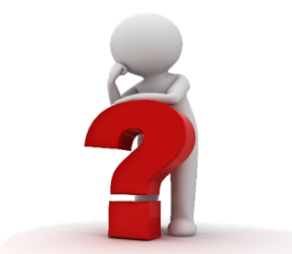